Презентація курсу«Соціальні мережі у маркетингу»
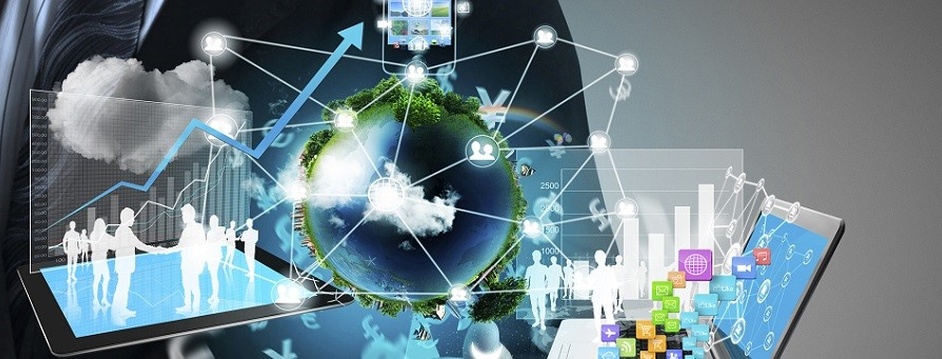 К.е.н., доц. Малтиз В.В.
Соціальні мережі та їх значення в інтернет-маркетингу
SMM. Social Media Marketing
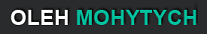 Соціальна мережа – визначення та розуміння
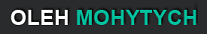 Соціальна мережа — це сервіс для підтримки соціальних зв’язків в Інтернеті. Важливим елементом соцмережі є контент (зміст, інформація), створений користувачами.

Соціальна мережа сьогодні набуває статус не лице сервісу для спілкування та обмінку інформацією. Можна впевнено сказати, що СМ – це потужна платформа для створення та ведення бізнесу, просування товарів, послуг, фахівців за допомогою маркетингових інструментів. 

Соціальні мережі оснащені надзвичайно потужними інструментами та функціоналом, який дозволяє миттєво знайти потенційних клієнів, визначити цільову аудиторію, проінформувати її, надати необхідний комплекс маркетингових послуг та привести клієнтів до кінцевої точки маркетигу – прибдабння товару (реєстрацію на курс, отримання послуги тощо).
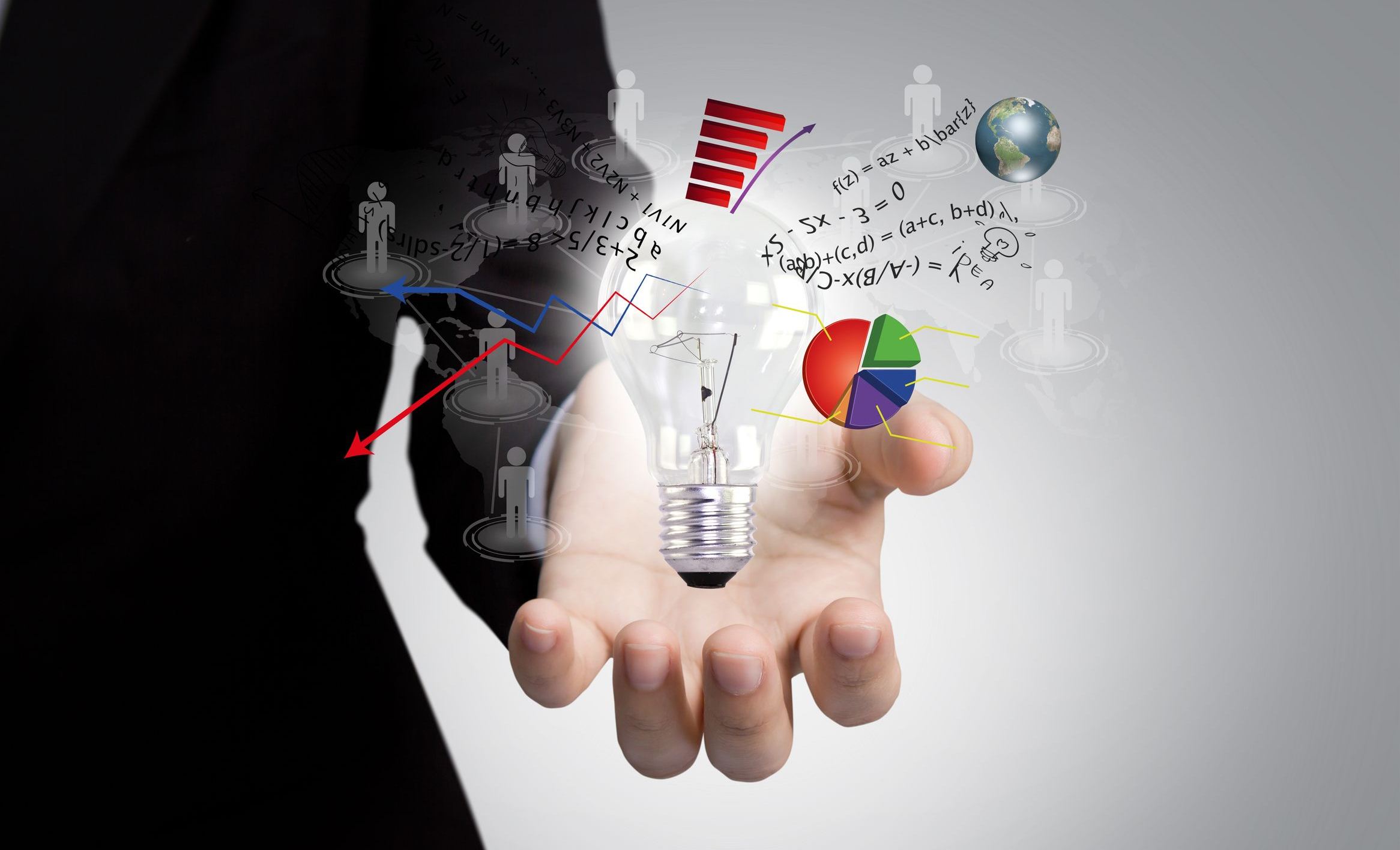 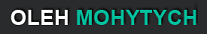 Комунікації в соціальних мережах
Невисока вартість
Ширше і точніше охоплення ЦА
Швидке інформування
Швидкий зворотній зв’язок 
Ефективний спосіб просування товарів у карантинних умовах
Наявність інструментів для швидкої розкрутни бізнесу
Автоматизовані бізнес-процеси
Наявність безкоштовних методів просування
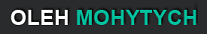 У результаті вивчення дисципліни студент зможе:
визначити цільову аудиторію, завдання та комунікативну стратегію у соціальних мережах; налаштовувати таргет-рекламу, наповнення контенту у соц.мережах, будувати воронку продажів; розробляти комплекс маркетингових заходів; розробити програму просування для певного продукту, компанії у соціальних мережах; провести моніторинг соціальних мереж; оцінити ефективність рекламних та PR заходів у соціальних мережах; здобувати маркетингову інформацію із зовнішніх та внутрішніх джерел; проаналізувати сучасні методи комунікацій, та визначити їх переваги і недоліки.
знати: основи маркетингу, особливості різних соціальних медіа та специфіку побудови комунікаційної стратегії для кожної з них; понятійний та категорійний апарат щодо маркетингових комунікацій та маркетингу соціальних мереж; основні принципи та відмінності маркетингової інформації; технологію просування товару, продукту, персони у соціальних медіа.
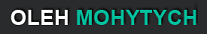 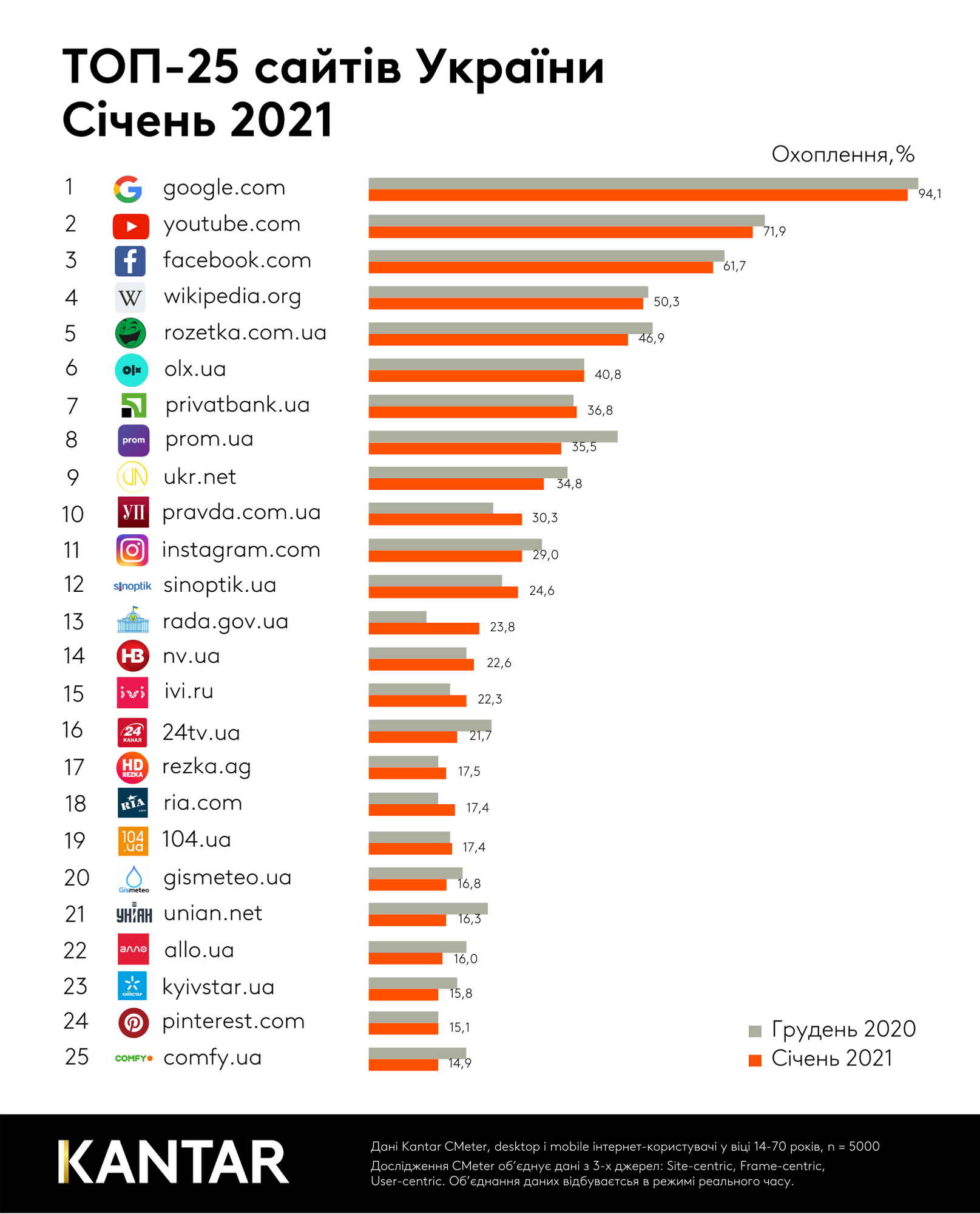 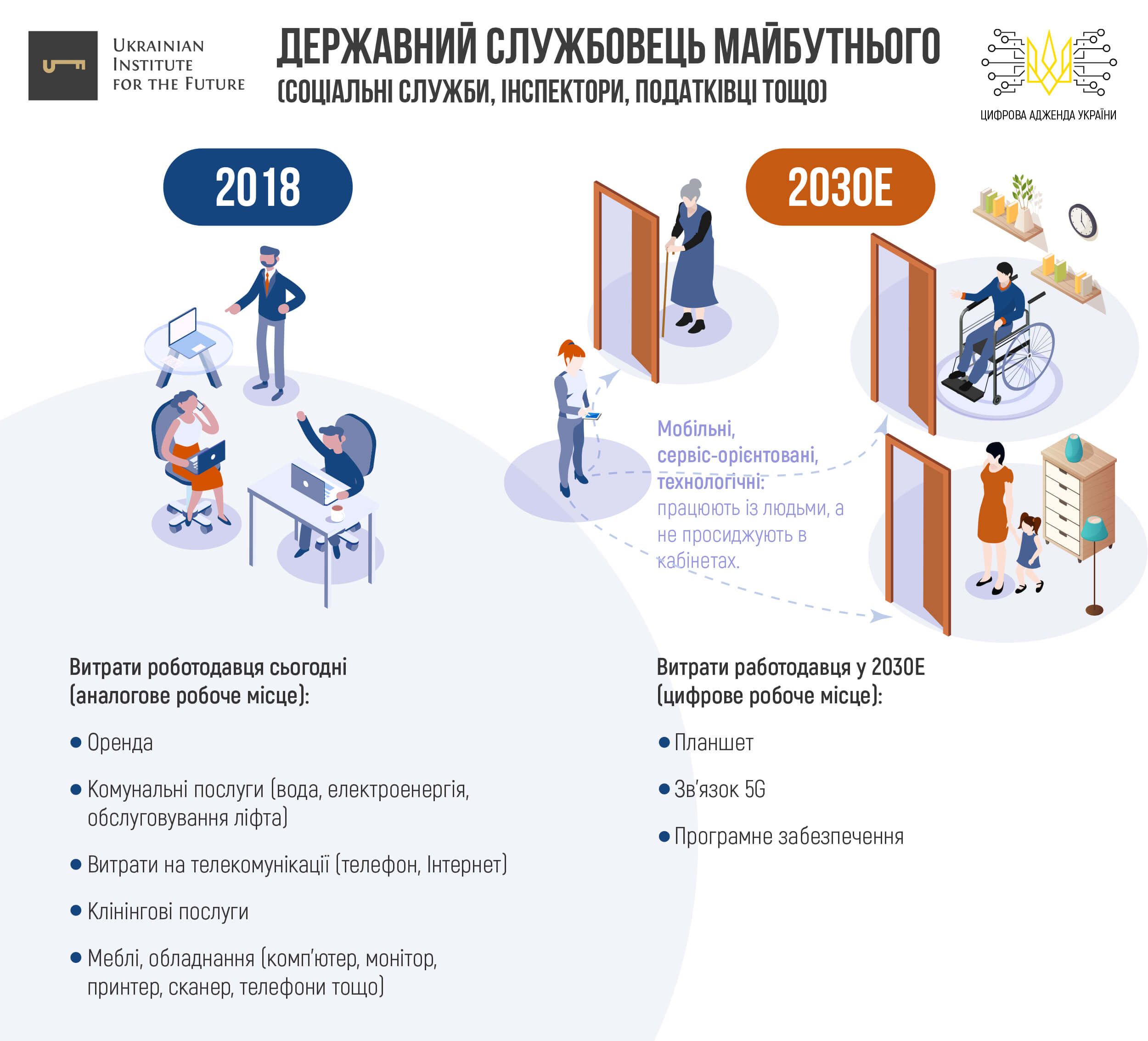 Майбутнє за цифровими технологіями